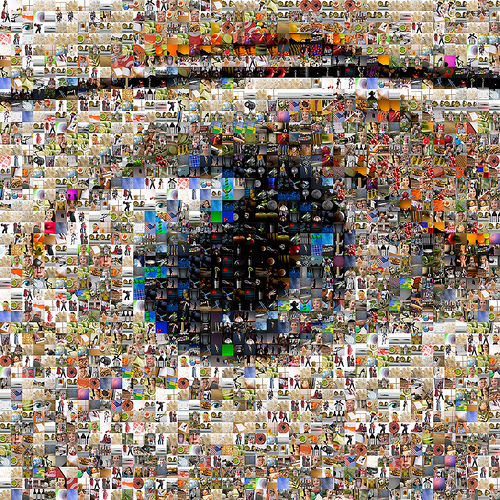 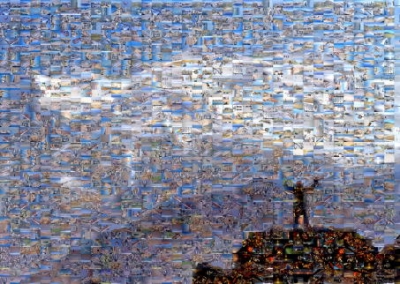 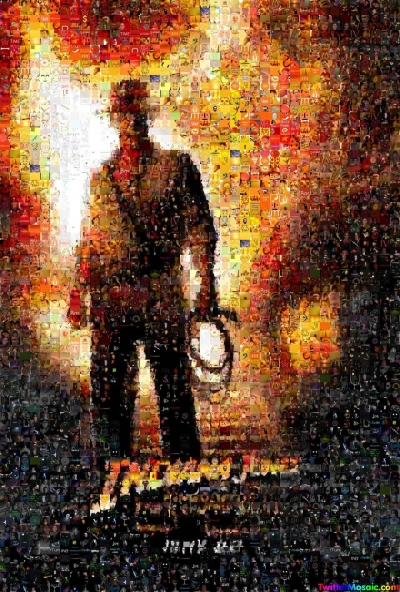 http://www.youtube.com/watch?v=2KCKCwZfAe8